FEWS NET Enhanced Flood Monitoring – East Africa, West Africa, southern Africa and Yemen
October 03, 2022, Hazard Briefing

FEWS NET Science Team:
USGS, NASA, NOAA, UCSB+Regional Scientists
Flooding Hazard Areas
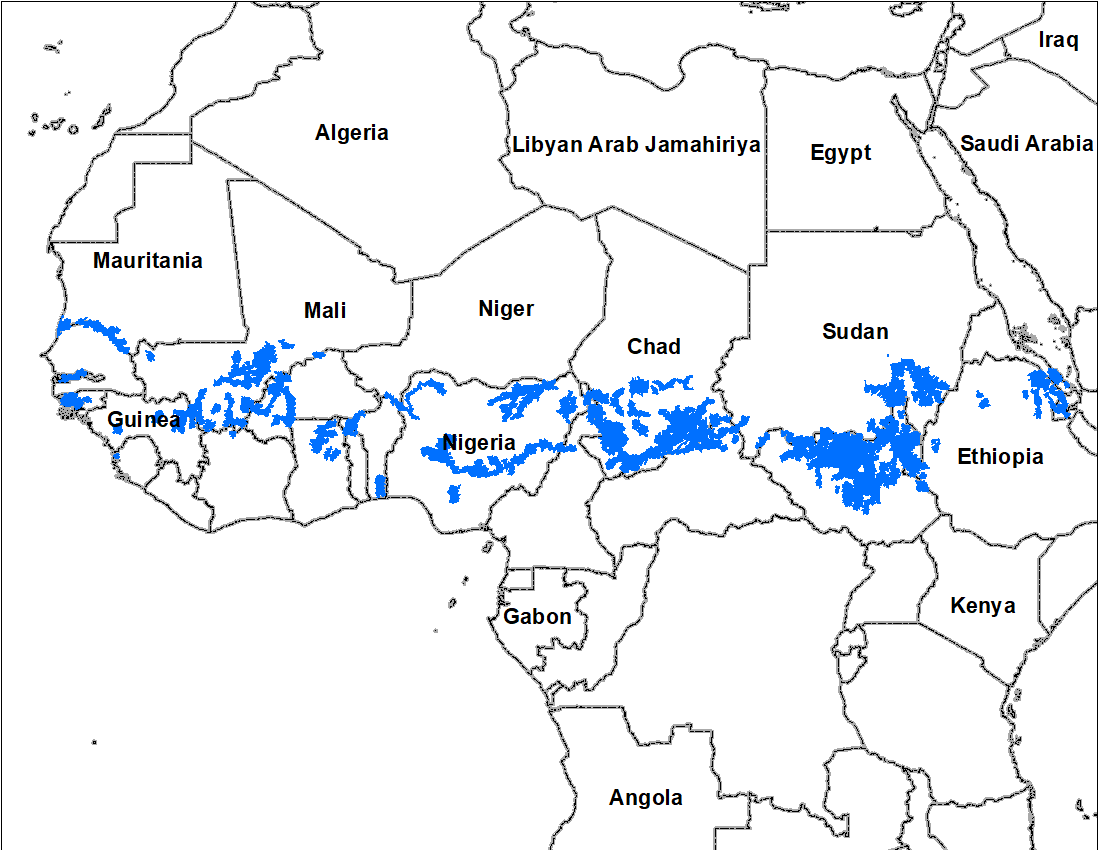 Flooding Conditions in Senegal & Guinea-Bissau
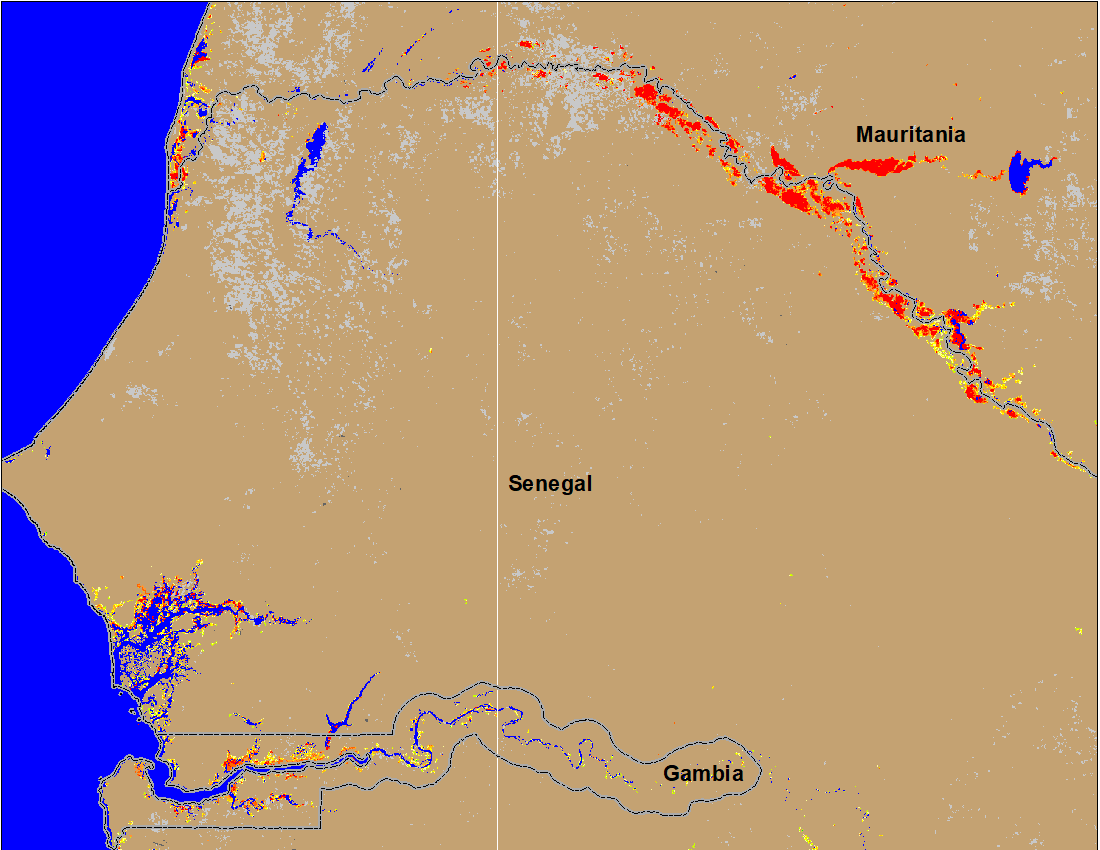 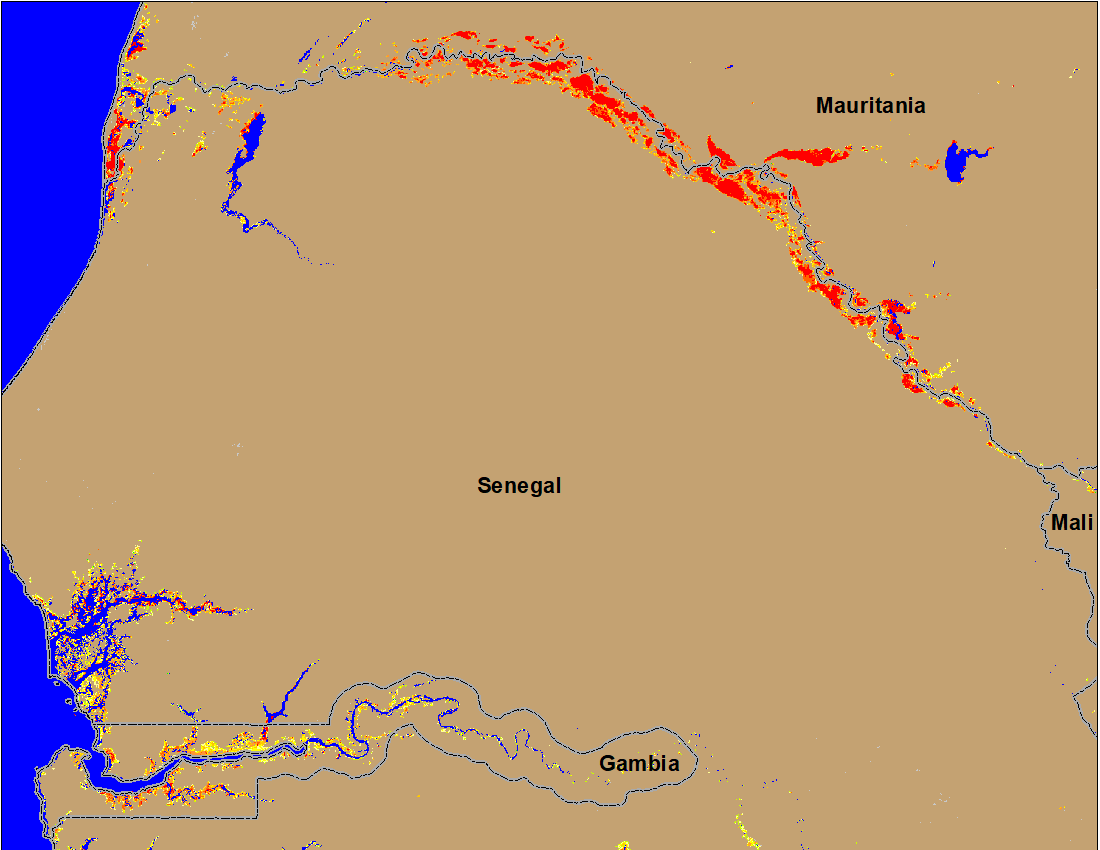 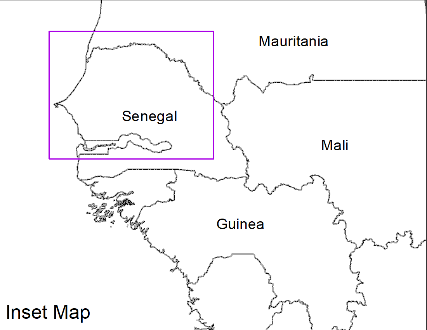 (% of the pixel)
(% of the pixel)
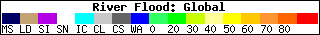 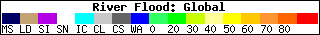 NOAA VIIRS 5-day comp.: 21-25 Sep 2022
NOAA VIIRS 5-day comp.: 28 Sep – 2 Oct 2022
Flooding progressing downstream along the Senegal River.
Flooding Conditions in Mali and Burkina Faso
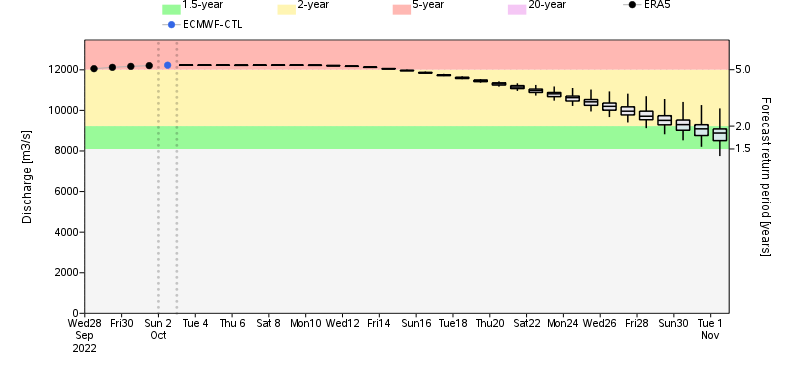 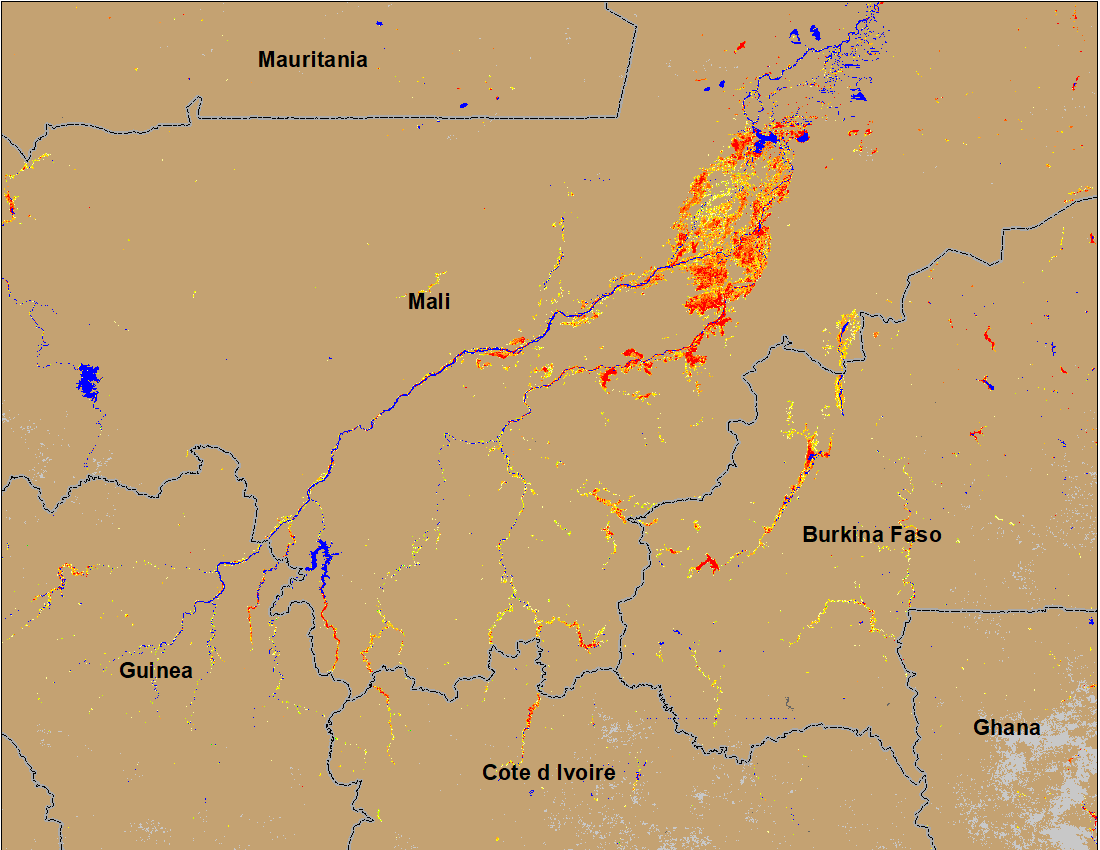 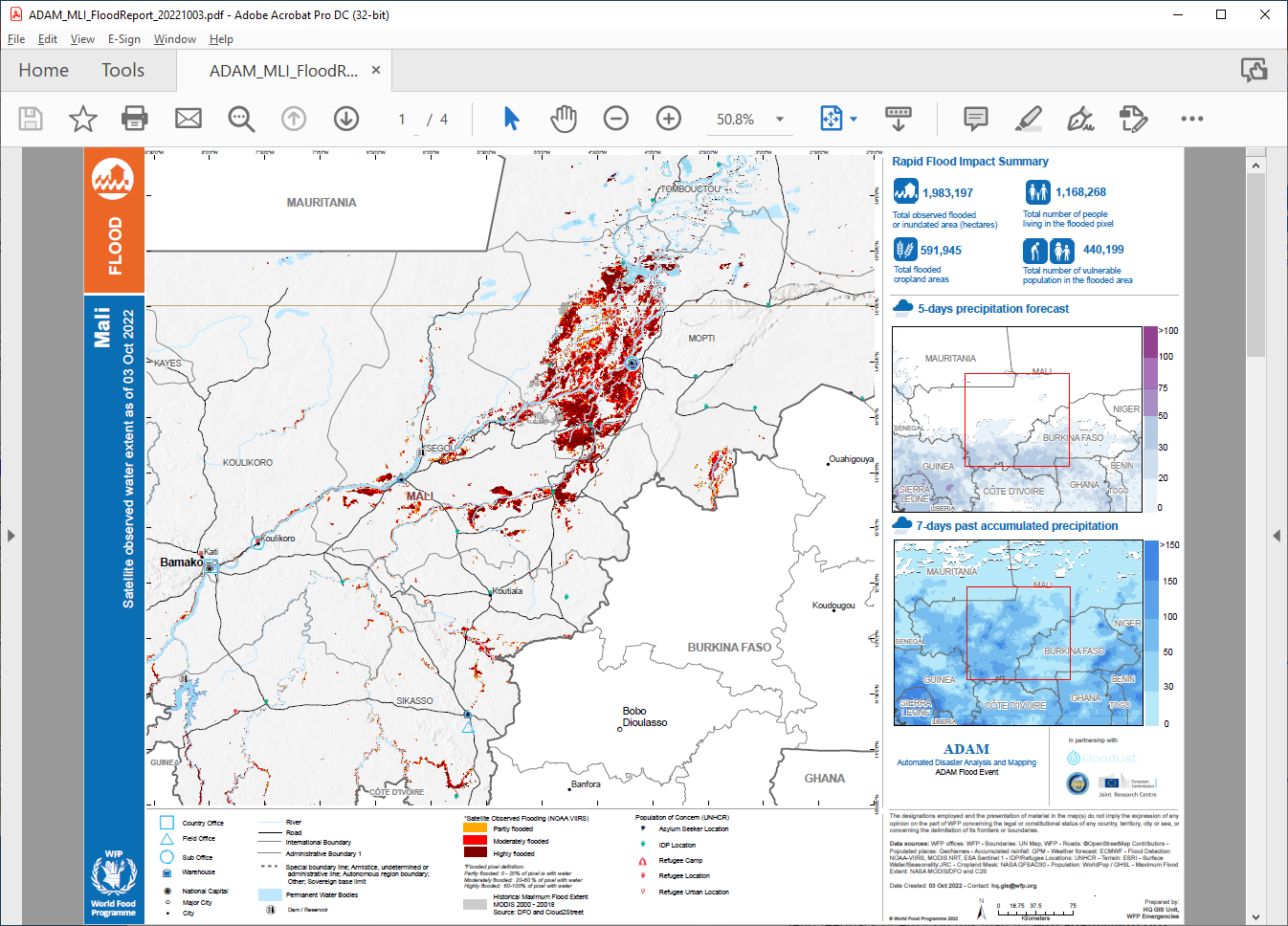 Niger
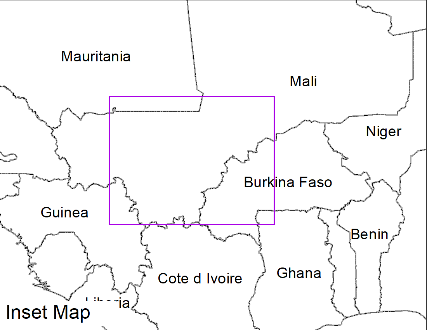 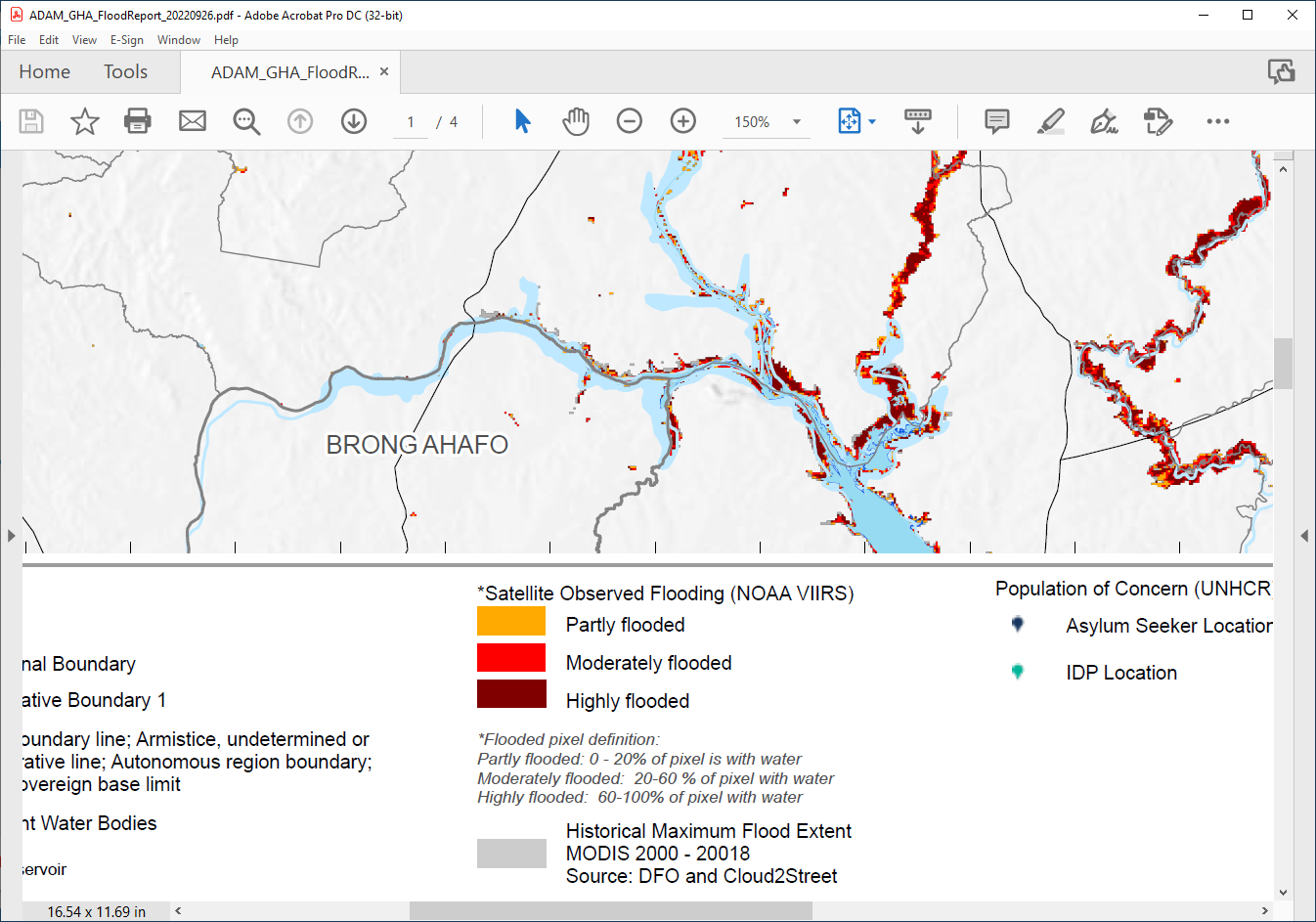 (% of the pixel)
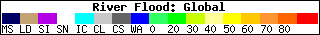 ADAM Flood Event: 3 Oct 2022
NOAA VIIRS 5-day comp.: 28 Sep – 2 Oct 2022
Conditions remained constant in central Mali and deteriorated in Burkina Faso. Niger discharge expected to be continued at 5-yr return period level until mid-October.
Flooding Conditions in Ghana & Togo
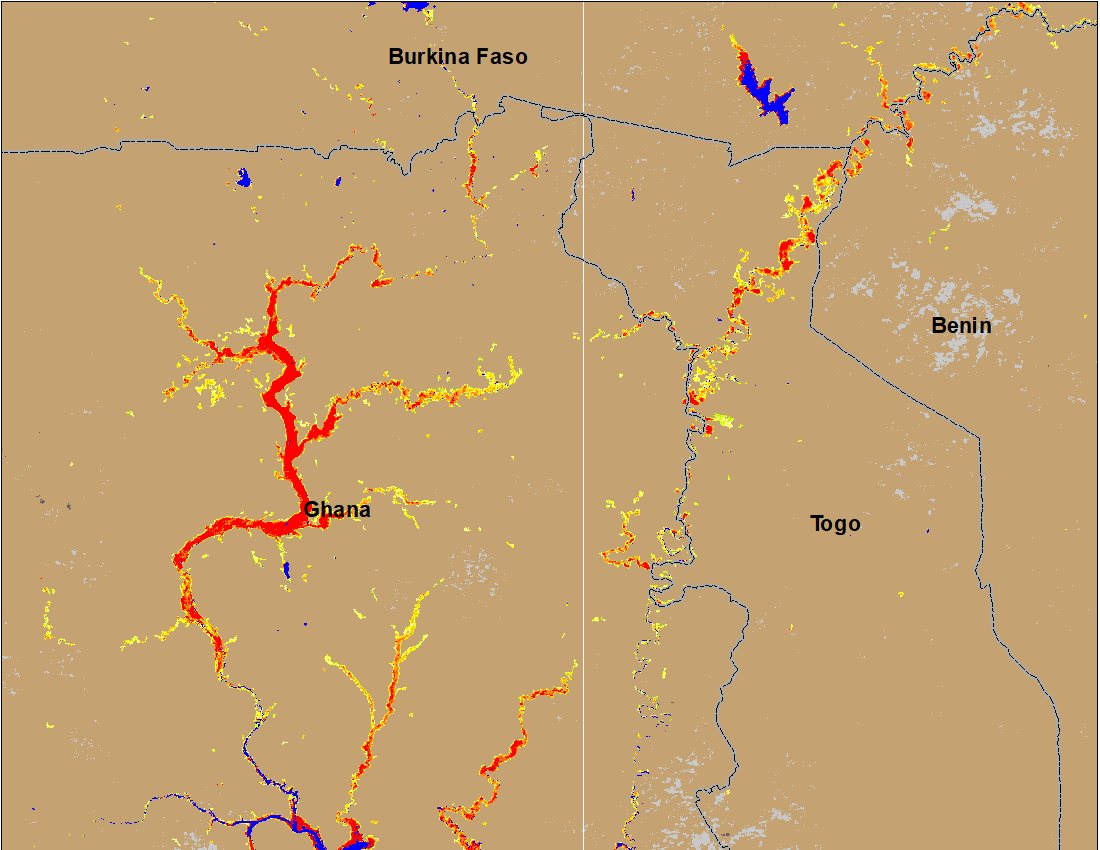 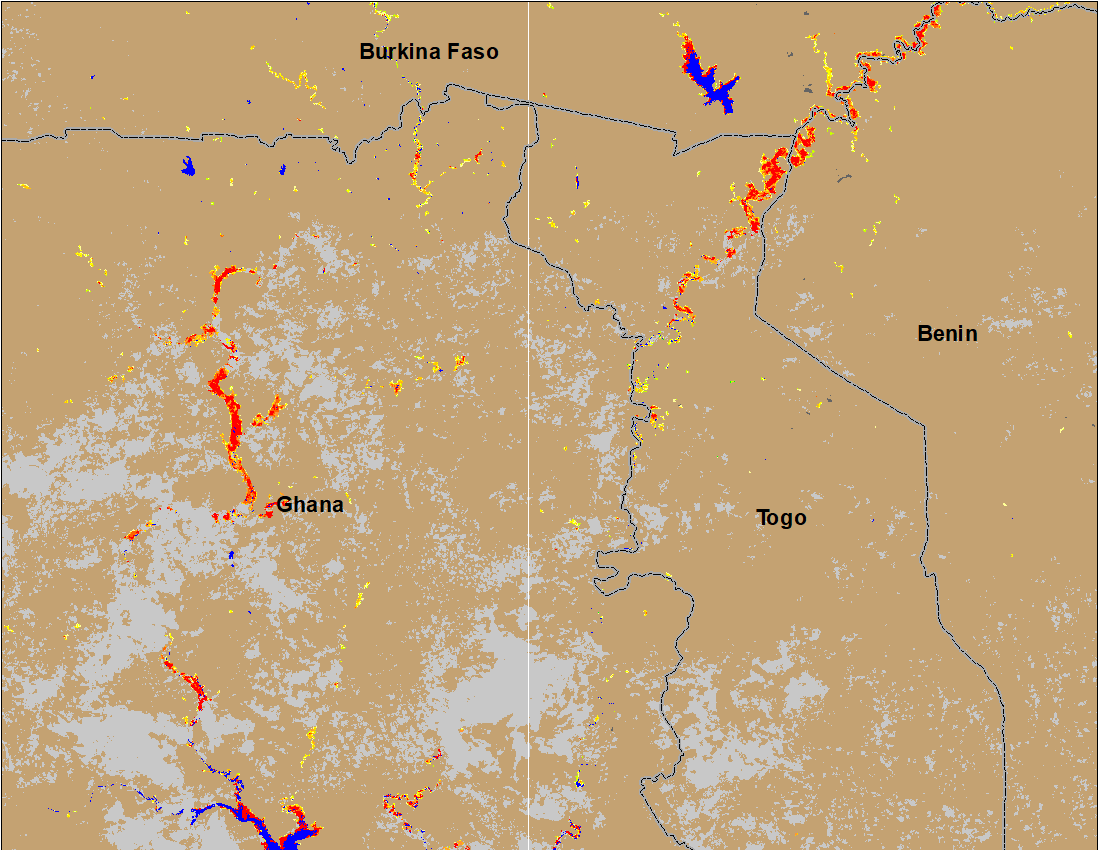 (% of the pixel)
(% of the pixel)
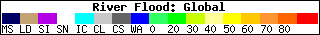 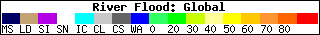 NOAA VIIRS 5-day comp.: 21-25 Sep 2022
NOAA VIIRS 5-day comp.: 28 Sep – 2 Oct 2022
Flooding conditions have improved along White Volta in Ghana.
Flooding Conditions in Nigeria
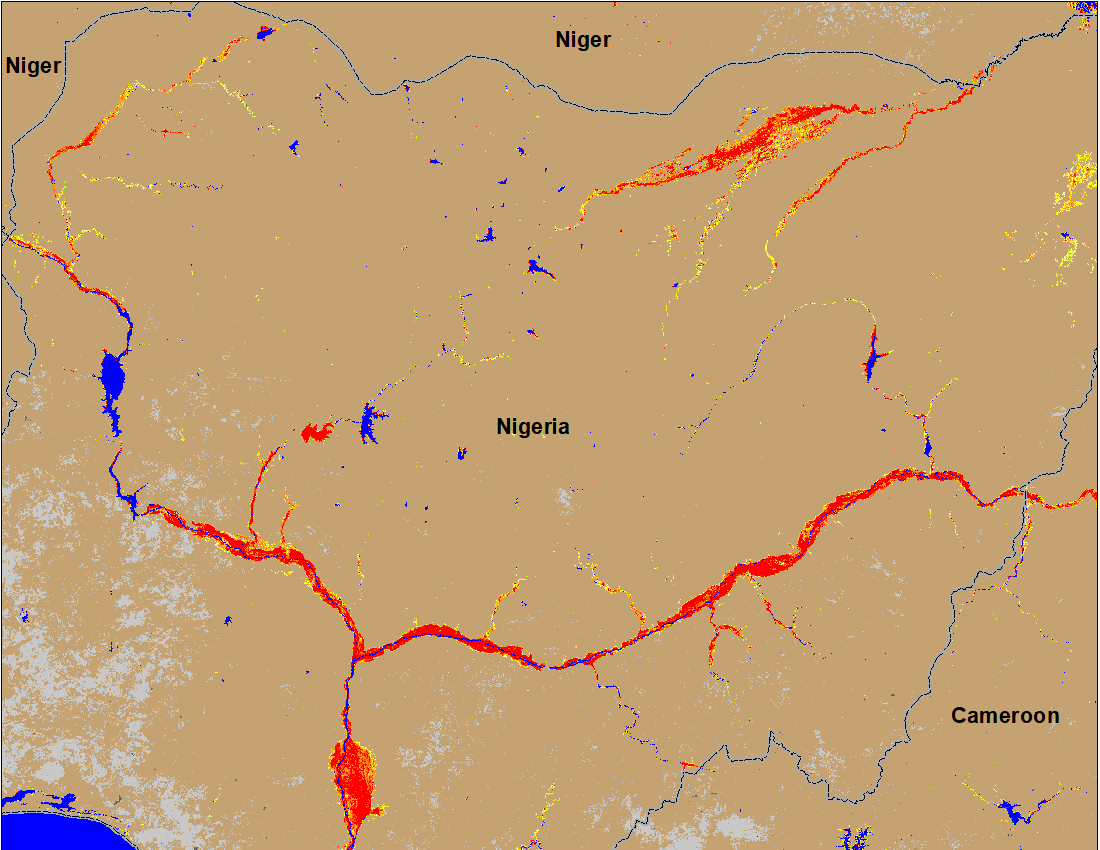 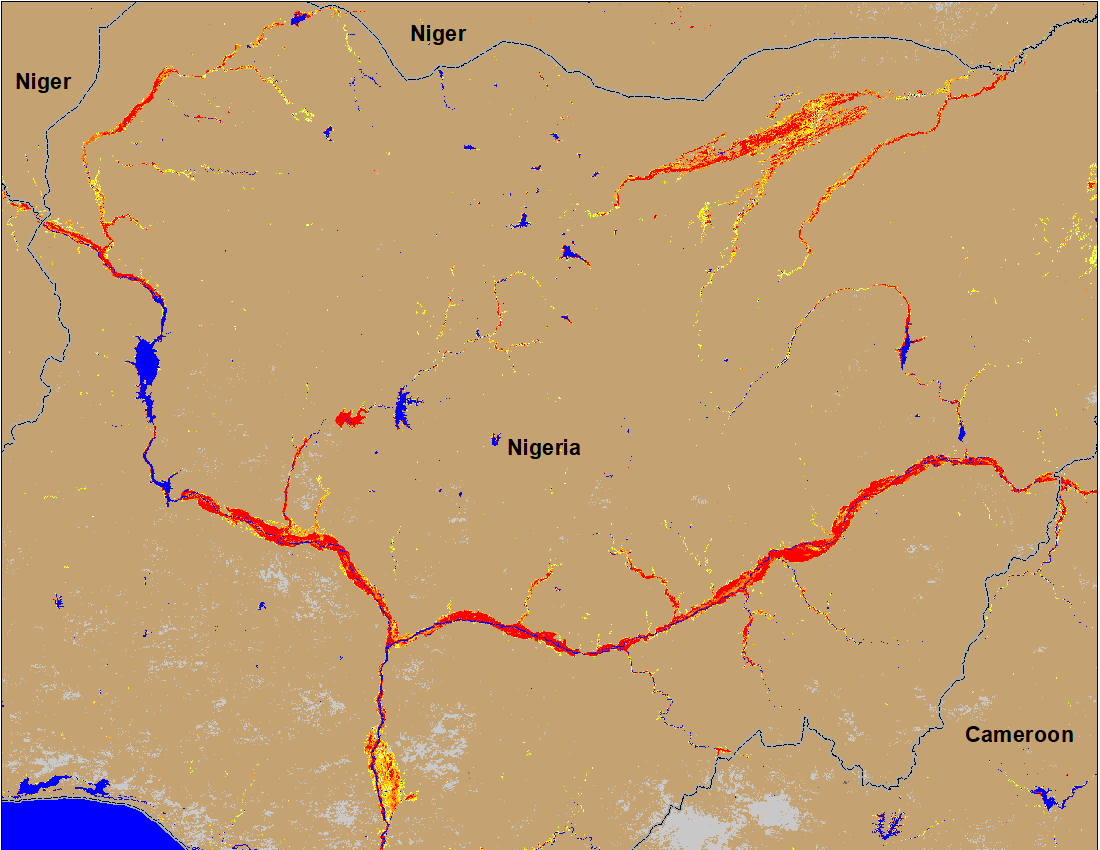 Sokoto
Komadugu
Komadugu
Sokoto
Niger
Niger
Benue
Benue
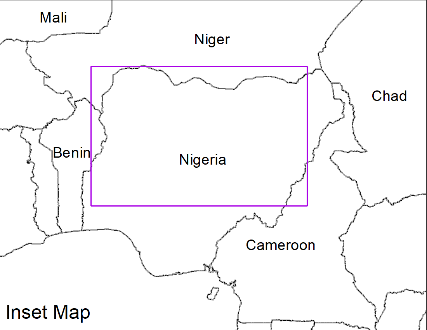 IC flood map (Sep 1-13, 2022)
(% of the pixel)
(% of the pixel)
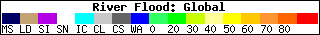 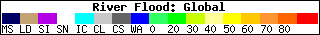 NOAA VIIRS 5-day comp.: 28 Sep – 2 Oct 2022
NOAA VIIRS 5-day comp.: 21-25 Sep 2022
Flooded areas extend along the entire path of Niger and Benue Rivers within Nigeria, as well as along the Sokoto and Komadugu Rivers.
Discharge Forecast for Niger and Benue
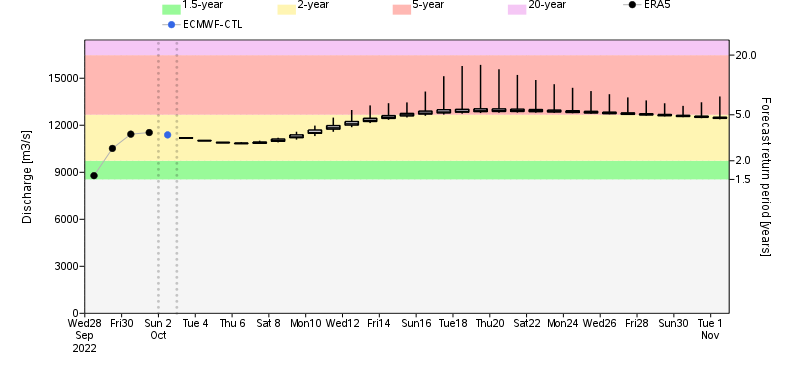 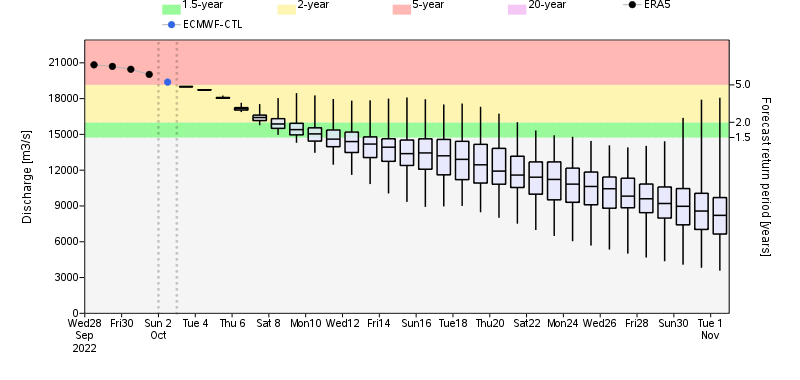 GloFAS: Niger discharge at Niger-Nigeria boarder
GloFAS: Benue discharge at upstream of Niger-Benue confluence
Discharge on the Niger River is expected to rise to 5-yr return period level, where as discharge on the Benue River is expected to decline in October.
Flooding Conditions in Chad
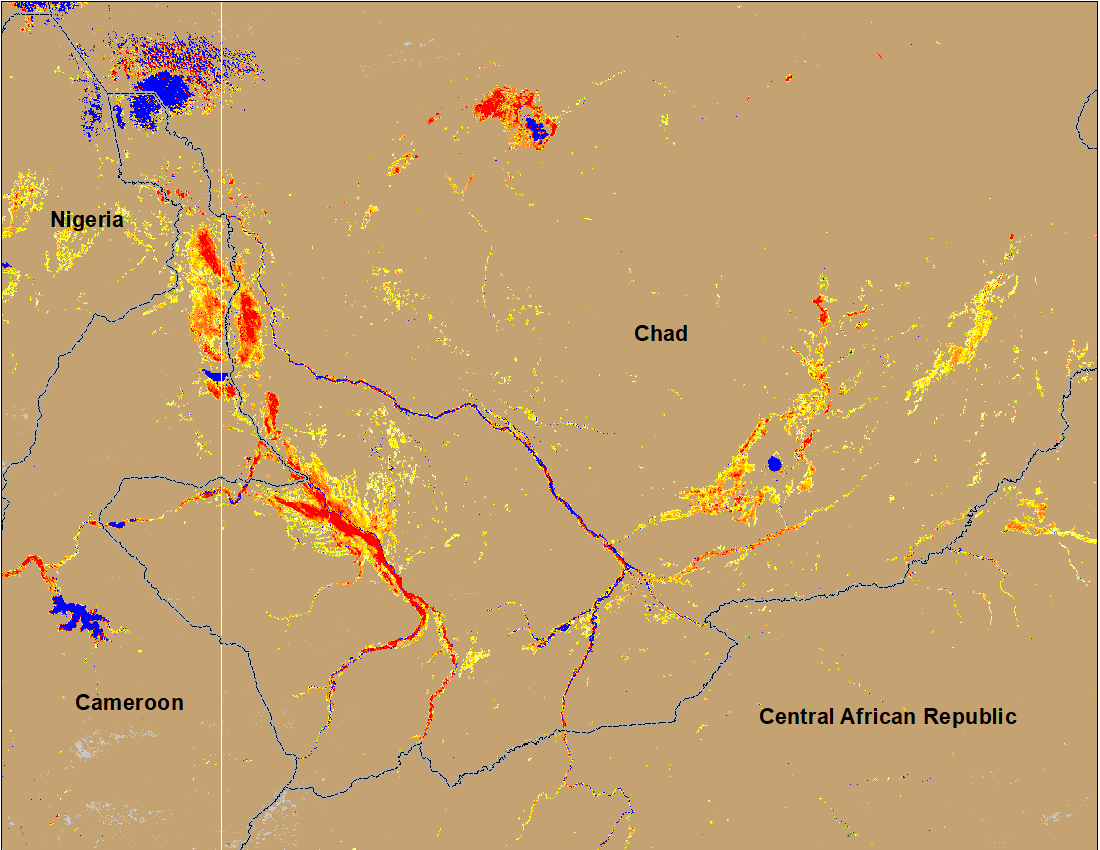 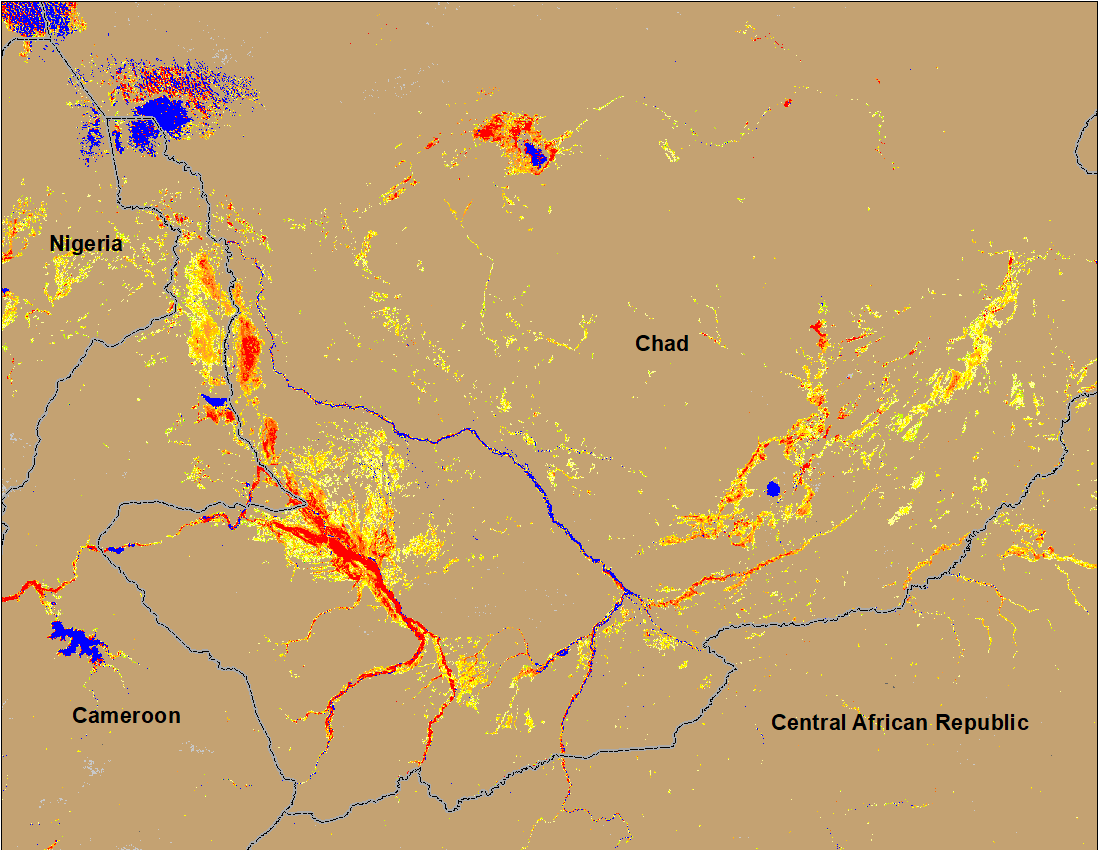 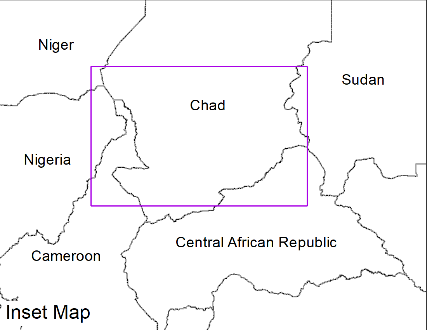 (% of the pixel)
(% of the pixel)
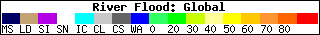 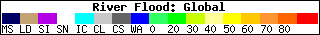 NOAA VIIRS 5-day comp.: 21-25 Sep 2022
NOAA VIIRS 5-day comp.: 28 Sep – 2 Oct 2022
Flooding conditions remained constant in Chad and Central African Republic.
Inundation in the Sudd Wetlands
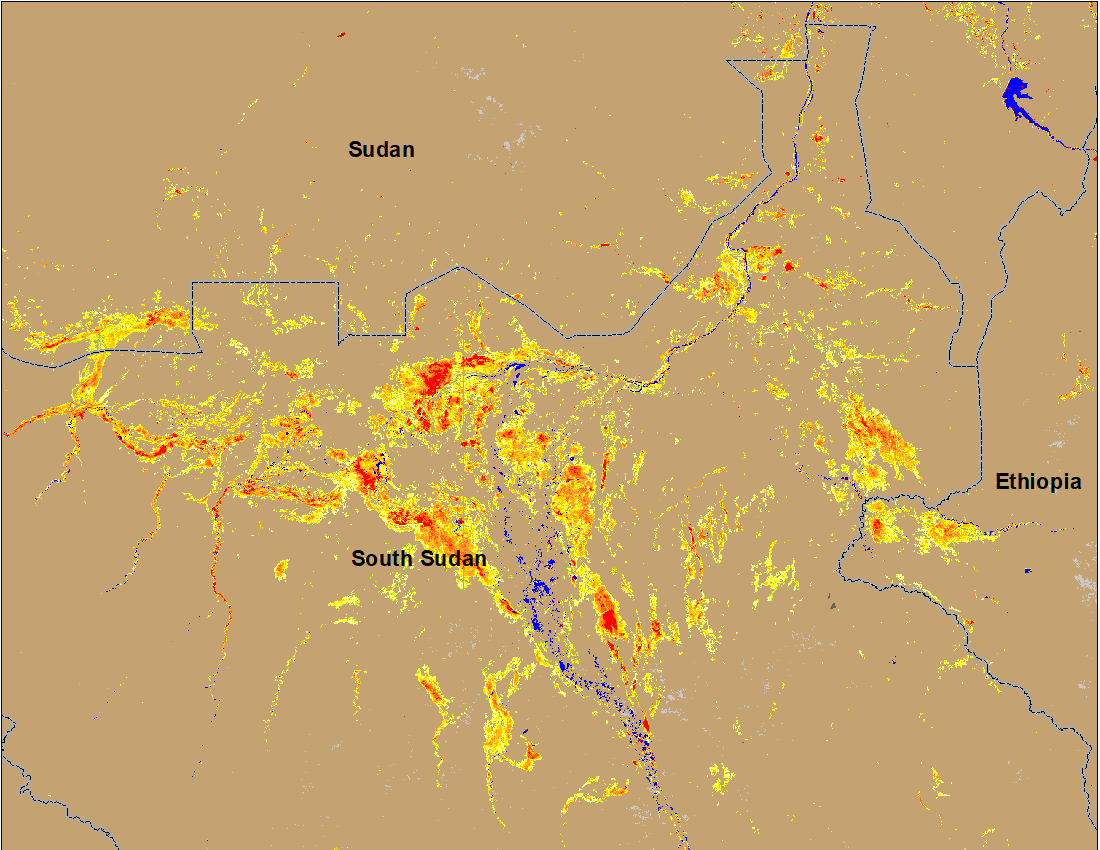 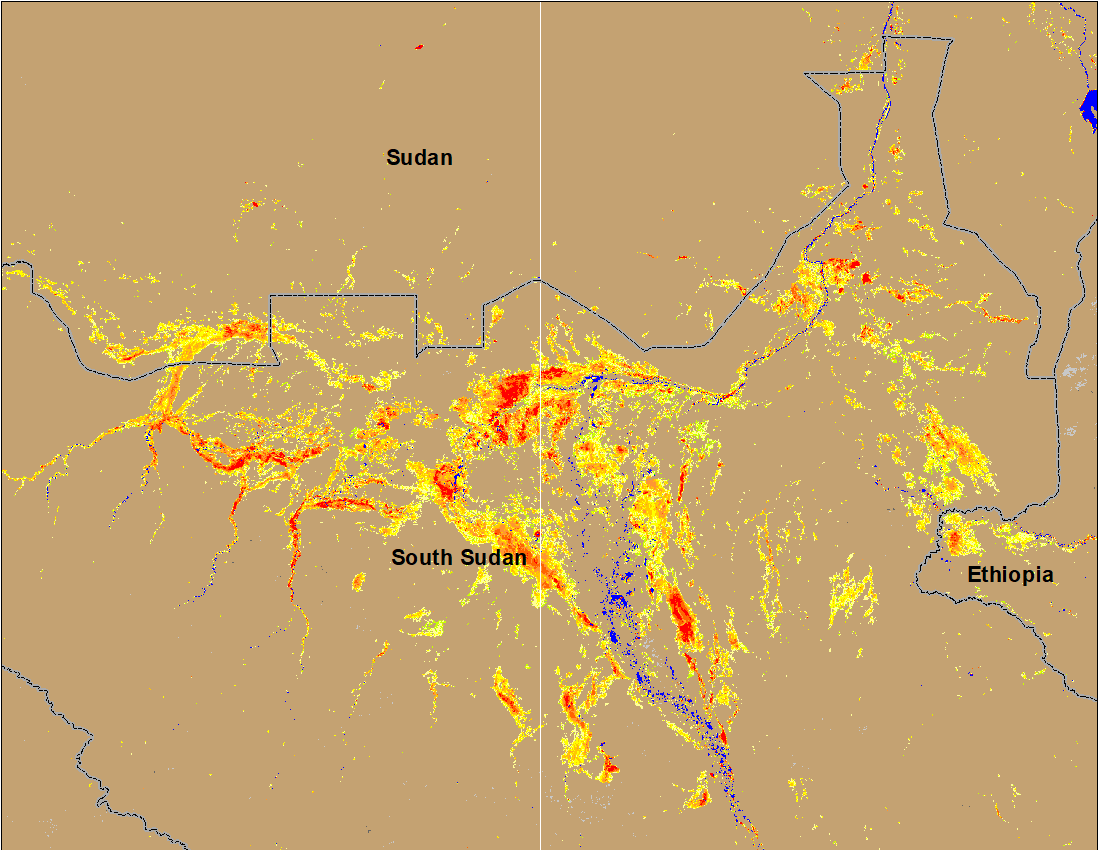 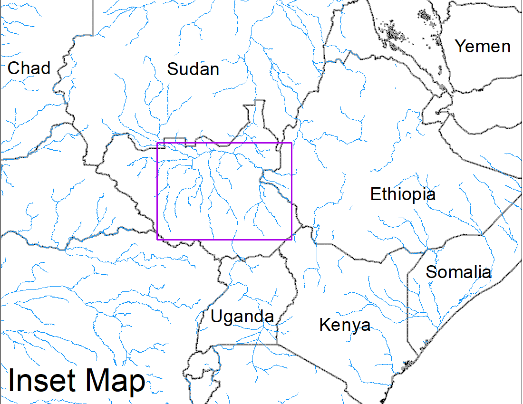 (% of the pixel)
(% of the pixel)
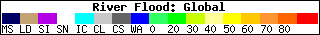 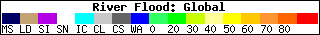 NOAA VIIRS 5-day comp.: 21-25 Sep 2022
NOAA VIIRS 5-day comp.: 28 Sep – 2 Oct 2022
Flooding conditions remained unchanged in South Sudan.
Flooding Conditions in Eastern Sudan
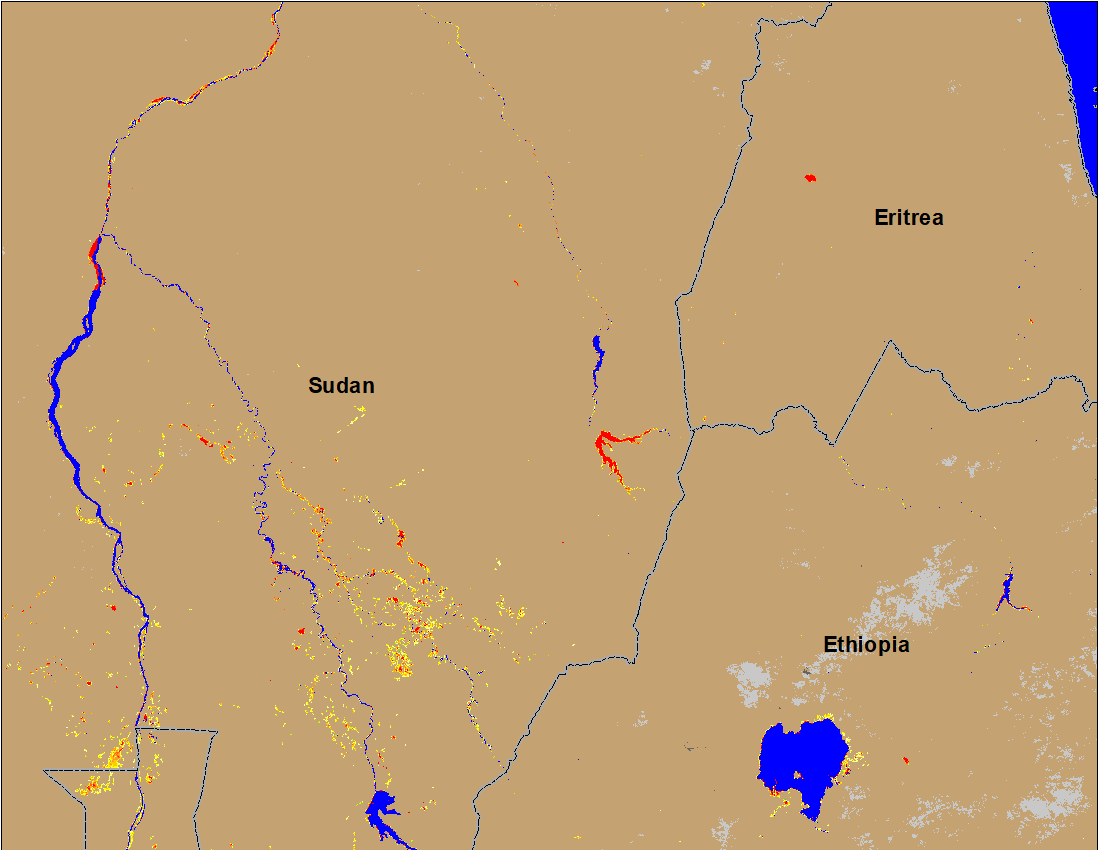 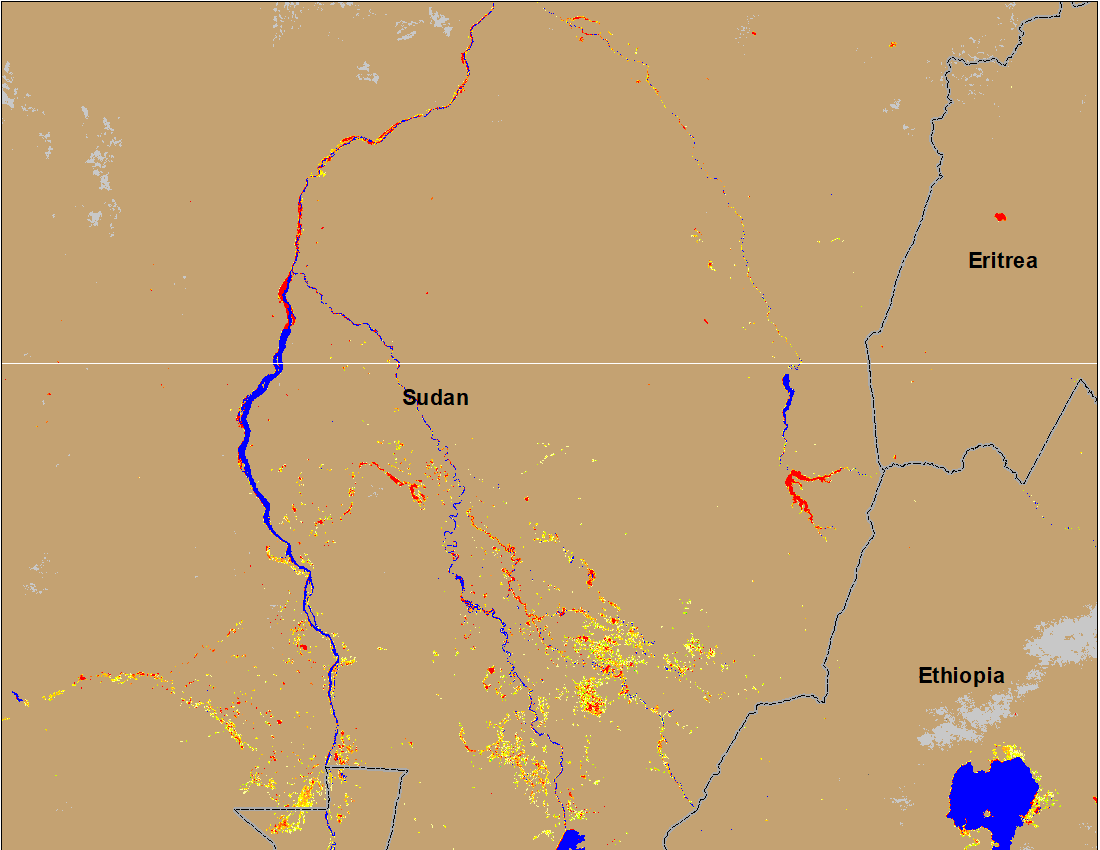 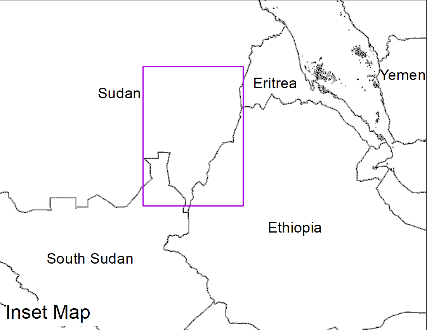 Atbara
Atbara
Blue Nile
Blue Nile
(% of the pixel)
(% of the pixel)
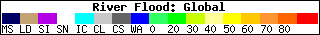 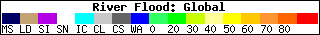 NOAA VIIRS 5-day composite: 28 Sep – 2 Oct 2022
NOAA VIIRS 5-day composite: 21-25 Sep 2022
Conditions along Blue Nile and Atbara improved substantially.
Inundation in Yemen
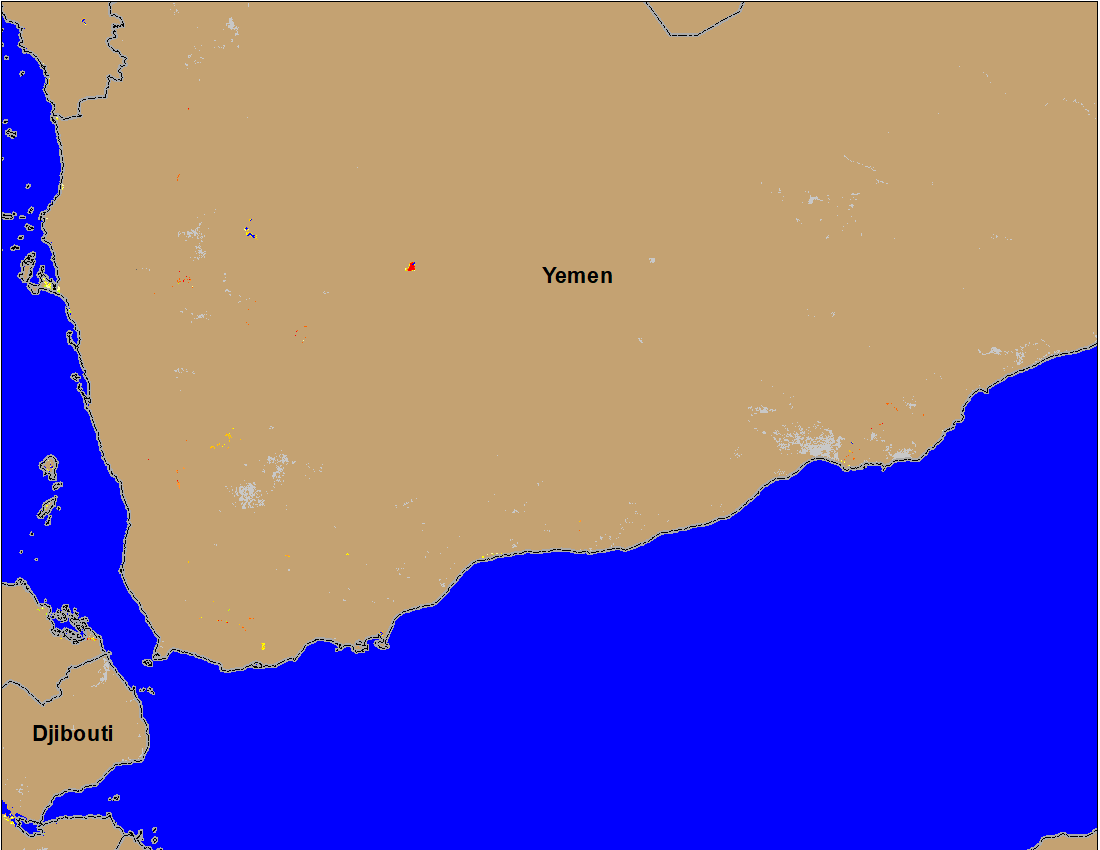 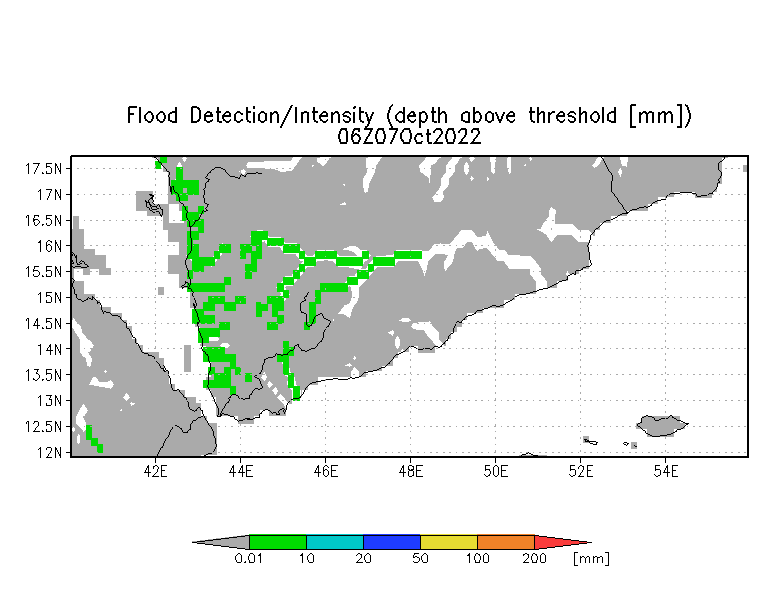 (% of the pixel)
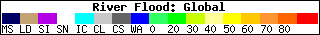 UMD Depth above threshold: 7 Oct 2022
NOAA VIIRS 5-day composite: 21 - 25 Sep 2022.
Some isolated floodings are continuing in the southwestern Yemen Wadis.